312 Test Review 1
Ethics, Privacy, and
Freedom of Speech
Ethical Views (1)
Deontological (nonconsequentialist) theories
View acts as good or bad based on the intrinsic aspect of the action. Emphasize duty, absolute rules (e.g., do not lie)
Three Immanuel Kant’s ideas about ethics:
Principle of universality: we should follow rules of behavior that we can universally apply to everyone
Logic and reason determines rules of ethical behavior. One should use reason, rationality, and judgment, not emotions, when making ethical decisions
Never treat people as merely means to ends, but rather as ends in themselves
[Speaker Notes: There are many different theories to justify rules and decide what is ethical in specific cases.
Some theories view acts as good or bad because of their intrinsic aspect of the action
Some theories view acts as good or bad because of their consequences.

Deontological rules – follow from logic, emphasize duty and absolute rules, nonconsequential.]
Ethical Views (2)
Utilitarianism (a consequentialist theory) 
Consider consequences, aim to increase happiness, or net aggregate utility; 
Utility: what satisfies a person’s needs and values
Aggregate utility: consider all affected people 
an act is right if it increases aggregate utility
Distinguish act utilitarianism and rule utilitarianism
Act: Consider utility of each act
Rule: Consider utility of general ethic rules instead, not individual act
[Speaker Notes: Utility is what satisfies a person’s needs and values. Calculate the change in universal utility. 

An act is right if it increases aggregate utility. 

Act ~: 
It might be difficult/impossible to determine all the consequences of an act. 
Act utilitarianism does not respect individual rights. E.g., killing one for organs to save many others is considered ethical.

Homework problem: P30, problems of act utilitarianism]
Ethical Views (3)
Natural rights
	Try let people make their own decisions, act freely according to their own judgment 
Ethical behaviors respect fundamental/natural rights including rights to life, liberty, and property
Acts are likely ethical if they involve voluntary interactions and freely made exchanges, where the parties are not coerced or deceived
Emphasize the process by which people interact, not the result of the interaction
[Speaker Notes: Natural rights example – we have a natural right to ourselves and our own labor, to life, liberty, property, etc.. 
Ethical rules are against killing, stealing, deception, and coercion.]
Negative rights vs. Positive rights
Negative rights (liberties)
The rights to act without interference
Positive rights (claim-rights)
An obligation of some people to provide certain things for others, such as work, food, medical care, etc.
Negative rights and positive rights often conflict
Some think protecting claim rights is essential, some think protecting liberties is essential
[Speaker Notes: Negative rights and positive rights often conflict. 
Some think liberties are worthless by themselves, society must device social and legal mechanisms to ensure ppl have their claim rights, even if that diminishes the liberties of some. Protecting claim rights is essential.

Some think there can be no (or very few) positive rights, because it is impossible to enforce claim rights without violating the liberties of others. Protecting liberties is essential.

The disagreement on which is more important is not what we solve.]
Negative rights vs. Positive rights
Negative rights (liberties)
Right to life, liberty, and the pursuit of happiness
Right to freedom of speech and religion 
Right to work, own property, access the Internet
Positive rights (claim-rights)
To life: someone is obligated to pay for food/medical care
To freedom of speech
To a job: someone must hire you
To access Internet: subsidized access for poor people
[Speaker Notes: Negative rights: Right to life, liberty, and the pursuit of happiness (Declaration of Independence)
Freedom of speech and religion (First Amendment of the U.S. Constitution): the government may not interfere with you, jail/kill you because of what you say, or what your religion beliefs are
The right to work, to access the Internet

Claim rights (positive rights): 
To life: sb. are obligated to pay for food/medical care for those who can’t pay for them
To freedom of speech: owners of shopping malls, radio stations, online svcs may be required to provide space and time for content they do not wish to include
To a job: sb must hire u regardless of whether they choose to; it is right and obligatory for government to set up job programs for ppl out of job
To access Internet: taxes on our phone bills to provide subsidized access for poor people]
Privacy Risks and Principles
Three Key Aspects of Privacy:
Freedom from intrusion - being left alone
Control of information about oneself
Freedom from surveillance (from being tracked, followed, watched, eavesdropped on)
[Speaker Notes: Tradeoffs between privacy and security. 
On one hand, privacy is endangered. On the other hand, security is increased. Examples below.
Re. key aspects of privacy, two sides of 1. intruding, 2. obtaining others’ information, 3. surveillance
Negative side
Profiling – construct profiles of us without our knowing
Access to credit reports – others can access our credit reports without our knowing
East Germany Stasi (secret police), KGB; FBI enemies list (e.g., MLK) – informers are neighbor, colleague, friends, even family members
Positive side
Increased security 
Terrorist watch list; benefits in dealing with strangers through rental access, bankruptcy, credit reports, civil actions, criminal DB, etc.
London bomb attacks (compare London with Mumbai). Mention NYC plan for congestion pricing]
Definitions
Personal information – any information relating to, or traceable to, an individual person
Informed consent – users being aware of what information is collected and how it is stored
Invisible information gathering - collection of personal information about someone without the person’s knowledge
Cookies - files that a website stores on a visitor’s computer
[Speaker Notes: Personal info also includes info associated with a handle – username, online nickname, id number, e-mail address  True/false question

Issues 
Invisible information gathering – if the person is not aware that information is being gathered, there is no opportunity to consent or withhold consent. Auto event data-recorders (http://en.wikipedia.org/wiki/Event_data_recorder ) P51 are an example of non-Web information gathering (like an airplane black box). 40M vehicles currently have the device.  Example of Governor Corzine’s accident. 

Cookies. Key-loggers 
Within the cookie, the site stores and then uses information about the visitor’s activity. Cookies help companies provide personalized customer service and target advertising to the interests of each visitor.]
Summary of Privacy Issues (1)
Almost everything we do online is recorded
Huge amounts of data are stored
People are often not aware of collection of personal data
Software is complex, not even sure which collects data
Leaks happen
A collection of many small data items can provide a detailed picture of person’s life
Summary of Privacy Issues (2)
Re-identification – piecing together someone’s identity - has become much easier than before
Information available on the Internet will be found by people for whom it was not intended
Electronic data seems to last forever
Data collected for one purpose will find other uses
The government sometimes requests personal data
We cannot directly protect information about ourselves
[Speaker Notes: Federal government gave Google a subpoena for 2months user search queries and all URLs that Google indexes.

Subpoena: a court order for sb. to give testimony or provide docs / info for an investigation or trial.]
Terminology
Secondary use - use of personal information for a purpose other than the one it was provided for
Data mining - searching and analyzing masses of data to find patterns and develop new information or knowledge
Computer matching - combining and comparing information from different databases (using social security number, for example) to match records
Computer profiling - analyzing data in computer files to determine characteristics of people most likely to engage in a certain behavior
[Speaker Notes: Secondary use – Issue is the degree of control an individual has over the use of personal information. Example is the supermarket identity card.

Examples
Computer matching – DoubleClick acquisition of companies with databases of individual marketing preferences
Computer profiling – to what extent does Google and iTunes engage in profiling?

The last three are, in most cases, examples of secondary use of personal information  Multiple choice: invisible info. gathering (choose the best answer)]
Principles for Data Collection and Use
Informed consent – informing people how collected information is being used
Opt-in and opt-out policies – people specify an exception to the default condition (either to not use information or use information by default)
Data retention
[Speaker Notes: First people should be informed about the data collection and use policies of a business or organization, so people can decide whether to interact with it
Second, should give people some control over secondary uses, the most common forms are opt in and opt-out
Issues: 
- Whether opt-in or opt-in requests are worded in general terms or are specific to each possible use
- What are the personnel policies of businesses whose employees release information protected under some privacy agreement
- What happens to privacy agreements when a company is sold to another
Retention: how long to keep the info/data for

If the class doesn't mention it, make sure to mention that online opt-in choices may be pre-checked and require you un-checking the box to avoid opting in.
Be sure to mention the "subject to change without notice" clause found in most privacy policies.]
Forms of Informed Consent
Two common forms for providing informed consent are opt in and opt out:
opt in – The collector of the information may use information only if person explicitly permits use (usually by checking a box)
opt out – Person must request (usually by checking a box) that an organization not use information
Under an opt in policy, more people are likely to be “out”
Under an opt out policy, more people are likely to be “in”
Fair Information Principles (FIP)
Recommendations from privacy experts
Inform people when you collection information, what you collect and how you use it
Collect only the data needed
Offer opt-outs
Keep data only as long as needed
Maintain accuracy of data
Protect security of data
Develop policies for law enforcement requests
[Speaker Notes: For protection of personal data. FIP (fair information principles or practices)
Controversy on to what extent should the guidelines be voluntary or enforced in law.
Business and privacy advocated disagree on what information business “need” and for how long.
 
These principles are with large government / business databases in mind. They do not address newer issues (e.g., video surveillance) P54
Who decides how long data is needed (e.g., Google search)
How do registered sites differ from open sites (e.g., search engine) in terms of use of personal data
Quiz question, between opt in and opt out, which one provides stronger protection of sensitive data

ICE question: revisit google privacy policies, and see if it has any of these included.]
The Fourth Amendment
Part of the US Bill of Rights
“The right of the people to be secure in their persons, houses, papers, and effects, against unreasonable searches and seizures, shall not be violated, and no Warrants shall issue, but upon probable cause, supported by Oath or affirmation, and particularly describing the place to be searched, and the persons or things to be seized.”
[Speaker Notes: The US Constitution protects a right to privacy from government intrusion, most explicitly in the 4th amendment.
Bill of rights: the first 10 amendments]
Supreme Court Decisions and Expectation of Privacy (1)
Supreme court decisions continue to address impact of new tech on 4th Amendment protection
Olmstead v. United States (1928)
Supreme Court allowed the use of wiretaps on telephone lines without a court order
Interpreted the Fourth Amendment to apply only to physical intrusion and only to the search or seizure of material things, not conversations.
[Speaker Notes: Justice Louis Brandeis dissented, arguing that the authors of the Fourth Amendment did all they could to protect liberty and privacy – including privacy of conversations – from intrusions by government based on the technology available at the time. 

Note the language in the 4th Amendment deals only with persons, houses, papers, and effects, which were the significant items of  personal information at the time of writing the constitution.]
Supreme Court Decisions and Expectation of Privacy (2)
Katz v United States (1967)
Supreme Court reversed its position and ruled that the Fourth Amendment does apply to conversations
Court said that the Fourth Amendment protects people, not places. To intrude in a place where reasonable person has a reasonable expectation of privacy requires a court order
[Speaker Notes: In this case, law enforcement had attached a listening and recording device on the outside of a telephone booth to record a suspect’s conversation. 

Although Katz v United States strengthened the Fourth Amendment in some ways, there is a significant risk in relying on reasonable “expectation of privacy” to define the areas where law enforcement needs a court order. The Court has interpreted “expectation of privacy” in a very restrictive way. For example, it ruled that if we share information with businesses such as our bank, then we have no reasonable expectation of privacy for that information (United States v Miller, 1976). We share many kinds of personal information at specific websites where we expect it to be private. Is it safe from warrantless search?]
Supreme Court Decisions and Expectation of Privacy (3)
Kylo v United States (2001)
Supreme Court ruled that police could not use thermal-imaging devices to search a home from the outside without a search warrant. 
Court stated that where “government uses a device that is not in general public use, to explore details of the home that would previously have been unknowable without physical intrusion, the surveillance is a ‘search.’”
[Speaker Notes: This reasoning suggests that when a technology becomes more widely used, the government may use it for surveillance without a warrant.

Supreme court ruled it unconstitutional
Law enforcement may use search devices (e.g., drug dogs) only if they are precise enough to only detect illegal activity]
A Right to Be Forgotten
The right to have material removed
US and EU are promoting such a legal right
Many practical, ethical, social, legal questions arise
negative right (a liberty)
positive right (a claim right)
Possible conflict with free speech, free flow of information, and contractual agreements
[Speaker Notes: Liberty: we may choose to stay off the net and be a recluse. We can’t force others to remove a photo that we are in.
Claim: require that others erase their memory and photos, blogs, links. Others can’t write about a person.
A person may request deletion to hide sth illegal, to remove evidence in a dispute
Complying could be ethically and socially admirable, good-spirited, a good business policy
Sb else post compromising pics or info from a person’s past, removing it raises issues of free speech and truth]
Privacy Act of 1974
“No agency shall disclose any record which is contained in a system of records by any means of communication to any person, or to another agency, except pursuant to a written request by, or with the prior written consent of, the individual to whom the record pertains... except”
For statistical purposes by the Census
For routine uses within a U.S. government agency
For archival and law enforcement purposes
For congressional investigations and other admin purposes
Government Databases
Government Accountability Office (GAO)
Congress’ agency to monitor government's privacy policies, and enforces the Act
Has noted numerous variations from the law; they do not adequately protect our data
Rules for government use of commercial databases, or commercial search engine results are vague or missing
Case studies: College student database, data mining and computer matching to fight terrorism
[Speaker Notes: GAO, which enforces the Act, has noted numerous variations from the law
In 2000, 97% of 65 government Web sites violated fair information std for notice/choice/access/security established by FTC, including FTC itself. (Federal Trade Commission)
IRS huge insider unauthorized access and leak. Note comment on p. 60 of text, which states that IRS data is “at risk” due to release to 250 state and federal agencies, which do not have adequate safeguards. 
DNA db even for ppl who are arrested, but not convicted criminals
Also, 35 government agencies were clients of ChoicePoint. A huge private data-collection company.

Also db for college students, for fighting terrorism  (What about the false positivies?)
Another example (in text p. 63) is the use of census data to identify and intern citizens of Japanese descent during WW2.]
Public Record Data
Public Records - records available to general public (bankruptcy, property, arrest records, salaries of government employees, etc.)
Governed by the Freedom of Information Act (FOIA): rules on access to records held by government bodies
Basic principle – burden of proof falls on the body asked for information (not requester)
Act applies to federal agencies, but states have similar laws
Includes electronic access (1996)
Electronic access creates new privacy issues
Examples
[Speaker Notes: FOIA was enacted in 1966, and amended and strengthened at various times since then.
Basically gives individuals the right to obtain information about themselves

Examples
Personal data in public records
Public filing of flight plans – and records of auto corporate jets
Reporting of small campaign contributions]
National ID System
Social Security Numbers
Increasingly used as a national ID from 1936-1980s
Easy to falsify/inadvertently disclose, fraud/id theft
A new national ID system - Pros
would require the card
have to carry only one card
Reduce fraud, illegal workers, terrorists
A new national ID system - Cons
Threat to freedom and privacy
Large amount data on it increase potential for abuse
[Speaker Notes: SSN began to be used in 1936
1943 – new law requiring federal agencies to use the SSN for new record systems
SSNs were standard ID at universities until recently]
Encryption
“Cryptography is the art and science of hiding data in plain sight”
Used to protect data in transit and also stored information
Includes a cryptographic algorithm, and keys. A very simple one: a scrambled alphabet 
Usually the longer the key, the more difficult to break the cipher
Government ban on export of strong encryption software in the 1990s (removed in 2000)
[Speaker Notes: Encryption issue for potential discussion: intent of the US Government to prohibit the export of public key encryption technology]
Public-Key Encryption (PKE) (1)
Keys are secret information that is critical to the security/success of the scheme. Can be numbers, strings, etc.
In PKE, keys come in a pair: 
one is made public to the world, called public key
one is kept only to oneself, called private key
To provides “confidentiality”, i.e., only B can see the content of a received message 
A sender encrypts with B’s public key and sends it
B decrypts with B’s private key
[Speaker Notes: Private key encryption has been used for thousands of years
Public key encryption was developed in the 1970s and 1980s, and is largely responsible for the security of transactions on the Internet today]
Public Key Encryption (2)
To provide “authentication”, we say entity A signs a document
To do so, A encrypts with A’s private key and sends it
The receiver decrypts with A’s public key to verify
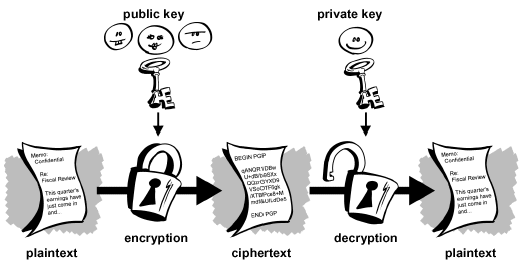 confidentiality
Wiretapping and E-Mail Protection
Telephone
1934 Communications Act prohibited interception of messages that is not authorized by the sender
1968 Omnibus Crime Control and Safe Streets Act allowed wiretapping and electronic surveillance by law-enforcement (with court order)
E-mail and other new communications
Electronic Communications Privacy Act of 1986 (ECPA) extended the 1968 wiretapping laws to include electronic communications, restricts government access to e-mail
Patriot Act loosens restrictions on government surveillance and wiretapping
[Speaker Notes: We consider how tech. and gov policies evolve to affect the ability of law enforcement agencies to intercept comm.

1934 Communications Act: no person not authorized by the sender could intercept and divulge a message. No exception for law enforcement. In an interesting example of the impact of new technology on the legal structure, even though the Supreme Court banned wiretapping by law enforcement in 1937, the practice still continued, even by the Attorney General. This situation was not resolved until the passage of the 1968 Act.

The passage of the 1968 Act illustrates the response of Congress to then recent conditions (riots, unrest, etc. P119 end)
The meaning of pen register has changed over time.  It originally referred to a device that recorded the numbers called from a phone.  Now it also refers to logs phone companies keep of all numbers called, including time and duration.
ECPA does not protect employees from their company examining their e-mail, etc.]
Designing for Interception
Communications Assistance for Law Enforcement Act of 1994 (CALEA)
Telecommunications equipment must be designed to ensure government can intercept telephone calls (with a court order or other authorization)
Rules and requirements written by Federal Communications Commission (FCC), which ruled that CALEA requirements extend to new services (cell phones and Internet phones)
Arguments in favor and against CALEA
[Speaker Notes: CALEA illustrates the delay in adapting the legal framework to new technology. Mention the Grumman/FBI hacker case of the late 1970s.]
Secret Intelligence Gathering
The National Security Agency (NSA)
Collects and analyzes foreign intelligence data related to national security
Protects US Government communications
Prohibited from intercepting communications within the US
Foreign Intelligence Surveillance Act (FISA) established oversight rules for the NSA
Secret access to communications records
[Speaker Notes: NSA formed in 1952 secretly by a presidential order.
It uses methods that do not satisfy the 4th Amendment
Mention the activities of the 60s and 70s where illegal surveillance of individuals was prevalent
FISA passed in 1978: prohibits the agency from collecting masses of telegrams w/o a warrant 
Access to telecommunications switching centers is critical to massive analysis of communications data
NSA database of e-mail, telephone, and Web records for millions of Americans.

P105: The 4th Amendment protects the negative right against intrusion and interference by government.]
First Amendment, U.S. Constitution
“Congress shall make no law 
respecting an establishment of religion, or prohibiting the free exercise thereof; or 
abridging the freedom of speech, or of the press; or 
the right of the people peaceably to assemble, and to petition the Government for a redress of grievances.”
[Speaker Notes: - 1st amend. Was for offensive/controversial speech and ideas. 
- Covers spoken, written words, pics, art, other forms of expression of ideas/opinions.
- 1st amendment restricts power of government, not individuals or private business. P138.
Rejection or editing by a publisher is not a violation of a writer’s 1st Amend. Rights. Web sites can decline specific ads, not a violation either. 
- A good reference to the first amendment and to related decisions can be found in http://caselaw.lp.findlaw.com/data/constitution/amendment01/ 
- Trend has been increased protection of speech through various Supreme court decisions
- Alien and Sedition Acts (passed in 1798) included various restrictions on speech. It was never tested by the Supreme Court, but Thomas Jefferson denounced them as unconstitutional, and voided the acts and pardoned those who were convicted.]
3-Part Framework for Protection
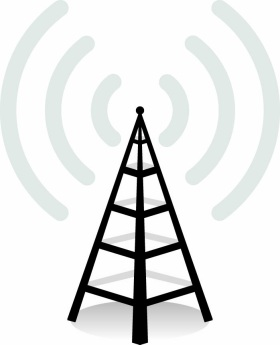 Broadcast (tv,radio)
Print media
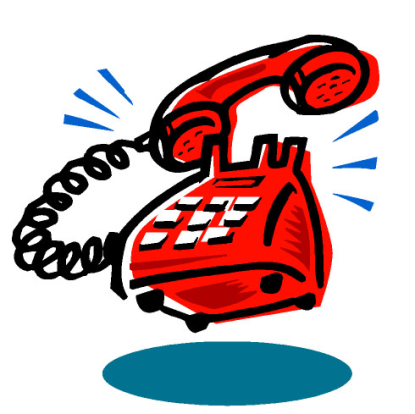 Common carriers
(phone, postal svc)
[Speaker Notes: Phone, TV, movies, radio, cable, satellite, Internet did not exist when Constitution was written.
The 3 categories of media have different protection, with print media receiving the strongest protection, i.e., fewer government restrictions. Print media has the strongest protection, probably because other media did not exist at the time of the writing of the Constitution. 
Government regulates both the structure of the broadcast industry and the content of programs.
Cigarette ads, sexual material, banned words (see George Carlin). They are legal in magazines, but not radio/TV/electronic media (Fed. Comm. Comm.)
Rationale for broadcast censorship is the scarcity of broadcast spectrum, difficulty to keep from children
A common carrier provides a medium of comm (not content) and must make the svc available to everyone. An argument says they are a monopoly, the law prohibits cc from controling the content of materials. They can’t provide content or information svc either.

In general, there are more restrictions when the government controls the means of distribution]
Telecommunication Act of 1996
Major overhaul of telecommunications law
Changed regulatory structure, removed artificial legal divisions of service areas and restrictions on telephone companies’ services
“No provider or user of interactive computer service shall be treated as a publisher of any information  provided by another information content provider”
Title V of the Act is Communications Decency Act (CDA) outlines regulations concerning obscene materials
First major Internet censorship law.
[Speaker Notes: As new tech. blurred the technical boundaries between cable, phone, computer networks, and content providers, the law began to adapt. Telecommunications Act of 1996 was the first major change in related law in 62 years
This Act significantly clarified the question of liability of ISPs and other online SPs for content posted by third parties such as members and subscribers.

Print publishers and broadcasters are legally liable for content they publish or broadcast]
Free-Speech Principles
Supreme Court principles and guidelines
Laws must not chill expression of legal speech
“Chilling effect” laws are generally unconstitutional
Distinguish speech from action. Advocating illegal acts is usually legal 
Does not protect libel and direct, specific threats
Inciting violence, in certain circumstances, is illegal
Allow some restrictions on advertising*
Protect anonymous speech*
[Speaker Notes: The Supreme Court has developed principles and guidelines about protected expression.
Advertising considered “second class” speech. Though truthful ones are given free speech right protection.
“Chilling effect” laws are those laws that are general and vague and whose effect is to cause people to avoid legal speech and publication out of fear of prosecution
Least restrictive means guideline lead to ruling that CDA was unconstitutional

Courts have developed principles for restrictions on rights of speech. For example, there are guidelines for content, viewpoint, and time, place or manner restrictions. There are also special exceptions (e.g., obscenity). Clear and present danger exemption (i.e., yelling “fire” in a theatre) applies to apolitical (meaning: neutral) speech.
There are basic principles of decency, honesty, and fair play that every candidate and political committee in this state has a moral obligation to observe and uphold, in order that, after vigorously contested but fairly conducted campaigns, our citizens may exercise their constitutional rights to a free and untrammeled choice and the will of the people may be fully and clearly expressed on the issues. -- http://www.austincc.edu/gvtcr/Documents/BOT%20cfcp.pdf
prior to the revocation, there was a chilling effect.]
Obscenity
Supreme Court guidelines (1973) rule that obscenity 
Depicts a sexual act against state law,
Depicts these acts in a patently offensive manner that appeals to prurient interest as judged by a reasonable person using community standards, and
Lacks literary, artistic, social, political or scientific value
[Speaker Notes: P149. In the US, many efforts dedicate to censor the Internet. Many focus on pornographic material. Whether it is good or bad, a natural part of human nature or a sign of degeneracy or evil, we shall tolerate it or stamp it out, are moral / political issues beyond the scope of this book. We focus on problems and issues related to computer systems/cyberspace.
Censorship: examining books, movies, content, etc. and suppressing unacceptable parts.

The second point (app. for community stds) intended to avoid setting a national std of obscenity in such a large and diverse country
Prurient: marked by or arousing an immoderate or unwholesome interest or desire; especially : marked by, arousing, or appealing to sexual desire. 
Some co

P151: Child pornography: includes pics or movies of actual minors (children under 18) in sexual positions or engaged in sexual acts. It is illegal to create, possess, distr. Child porn because its production is abuse of the actual children, not because of the impact of the content on a viewer.
urts have ruled that community standards are no longer an appropriate guideline (P154 last paragraph)]
Obscenity
Internet changes practicality of community standard principle – want to restrict the country to the standard of the most conservative community?
[Speaker Notes: P149. In the US, many efforts dedicate to censor the Internet. Many focus on pornographic material. Whether it is good or bad, a natural part of human nature or a sign of degeneracy or evil, we shall tolerate it or stamp it out, are moral / political issues beyond the scope of this book. We focus on problems and issues related to computer systems/cyberspace.
Censorship: examining books, movies, content, etc. and suppressing unacceptable parts.

The second point (app. for community stds) intended to avoid setting a national std of obscenity in such a large and diverse country
Prurient: marked by or arousing an immoderate or unwholesome interest or desire; especially : marked by, arousing, or appealing to sexual desire. 
Some co

P151: Child pornography: includes pics or movies of actual minors (children under 18) in sexual positions or engaged in sexual acts. It is illegal to create, possess, distr. Child porn because its production is abuse of the actual children, not because of the impact of the content on a viewer.
urts have ruled that community standards are no longer an appropriate guideline (P154 last paragraph)]
Communication Decency Act (CDA)
Attempted to outlaw indecent communications by focusing on children
made it a crime to make available to anyone under 18 any communication that is obscene or indecent
Found to be unconstitutional: (1997)
Too vague and broad, filtering is less restrictive
[Speaker Notes: Censorship Laws and Alternatives
In the 1990s, religious org, antiporno grps, began a campaign to censor the net for obscenity.

Anybody who made available to anyone under 18 any comm that is obscene or indecent would be subj to a fine of $100K & 2 yrs of prison. Opponents of the CDA stated that parts of the Bible, Shakespeare, and medical journals might be ruled illegal if distributed over the internet

Supreme court ruling changed the emphasis from distributor filtering to receiver filtering]
Communication Decency Act (CDA)
More free speech guidelines
Solve speech problems by least restrictive means
Do not reduce adults to reading only what fits children
Court ruled that the Internet “deserves the highest protection from government intrusion
[Speaker Notes: Censorship Laws and Alternatives
In the 1990s, religious org, antiporno grps, began a campaign to censor the net for obscenity.

Anybody who made available to anyone under 18 any comm that is obscene or indecent would be subj to a fine of $100K & 2 yrs of prison. Opponents of the CDA stated that parts of the Bible, Shakespeare, and medical journals might be ruled illegal if distributed over the internet

Supreme court ruling changed the emphasis from distributor filtering to receiver filtering]
Child Online Protection Act (COPA)
Another Internet censorship law
It would be a federal crime for commercial web sites to make available to minors harmful material as judged by community standards (1998)
Found to be unconstitutional: (2000)
Community standard is too restrict
Restricts access to lawful content for adults
Chilling effect
[Speaker Notes: Sites with potentially harmful materials would have to get proof of age from site visitors  chilling effect to adults. P154

Congress tried again with COPA, an Act passed in 1998 following the Supreme Court ruling in 1997
Offenses pay $50K fine and six months jail

Recent non-enforcement ruling of COPA was in 2007

Supreme Court refused to hear the case, and left standing the unconstitutionality of the act]
Children's Internet Protection Act (CIPA)
Enacted in 2000
Requires schools and libraries that participate in certain federal programs to install filtering software. Can disable the filter for adults.
Upheld in court: (2003)
Does not violate First Amendment since it does not require the use of filters, 
Does not impose jail or fines on people who provide content on the Internet,
It sets a condition for receipt of certain federal funds
Video Games & Alternatives to Censorship
Violent video games for children
Are they more dangerous than other forms that a minor sees in books or other media?
In 2011, Supreme Court ruled that violence is common is classic fairy tales, etc. Disgust is not a valid basis for restricting expression. Research found that the impact was small and differed little from the impact of other media
Alternatives to censorship
Wireless carriers’ stricter rules on decency
Policies that expel subscribers who post illegal, offensive materials, e.g. child pornography
Video rating of sex, profanity, and violence
[Speaker Notes: There are also alternatives to censorship laws, see P158.
Such as voluntary use of filtering
Wireless carriers have stricter rules on decency, and prohibition
Policies that expel subscribers who post illegal, offensive materials, e.g. child pornography
E-mail (anti-worm, anti-spamming)
Video rating of sex, profanity, and violence]
Spam
Unsolicited bulk email, text, tweets, calls, etc
Free speech issues
Spam imposes a cost on others not protected by free speech
Spam filters do not violate free speech (free speech does not require anyone to listen)
Anti-spam Laws
Controlling the Assault of Non-Solicited Pornography and Marketing Act (CAN-SPAM Act), federal, 2004
Targets commercial spam. Require valid headers, id info. etc.
Criticized for not banning all spam, legitimized commercial spam
[Speaker Notes: Spam imposes a cost on others, as they have their property rights allow it to decide what to accept on their system.
Anti-spamming from markets, tech, and business policy
Blocking emails from specific address, with particular words, 
Challenge response spam filter, to make sure the return address is real
Upper-limiting outbound #emails by an ISP
Interesting issue is non-commercial spam in which organizations allow people to send pre-written messages to targeted individuals (usually politicians or government officials).

People’s attitudes about spam filtering have changed – censoring vs. valuable/essential service

Possible class debate of value of a micropayment system for spam. Consider the patent listed at http://www.wipo.int/pctdb/en/wo.jsp?IA=US2005002397&DISPLAY=DESC]
Leaking: Right or Wrong?
We should remember that leaking begins with a strong ethical case against it
Freedom of speech and press do not legitimate stealing files and publishing them
This does not mean that leaking is always wrong
It means that the reasons for leaking the material must be strong enough to overcome the ethical arguments against it, and the publisher of the leaked material must handle it responsibly
Documents that include significant evidence of serious wrongdoing are reasonable candidates for leaks
Leaking Sensitive Material - Examples
WikiLeaks 
released U.S. military documents related to the wars in Iraq and Afghanistan, including videos of shooting incidents; confidential U.S. diplomatic cables 
Climategate: 
leaked emails show that researchers at the University of East Anglia pursued a variety of methods to deny access to their temperature data by scientists who question some aspects of global warming
[Speaker Notes: Climategate emails leaked in 2009 and 2011. The emails also described efforts to stop scientific journals from publishing papers by scientists who are considered skeptics about global warming. Investigations by the British government and other groups concluded that the emails did not show scientific misconduct, but the research center had broken Britain’s Freedom of Information Act. The reports criticized various procedures the research group used but not its scientific conclusions. Some emails discussed criticisms and uncertainties related to details of the argument that human activity causes global warming. Researchers discuss such uncertainties in papers and conferences, but news reports often exclude them. Is it important for the public to know what is in the emails? What criteria argue for or against these leaks?

WikiLeaks: When a long, costly war is controversial, does the public have a right to see the internal reports and vivid video that can inform debate? WikiLeaks released a large set of confidential U.S. diplomatic cables that included, among much else, discussions of the personalities of foreign leaders. 

When evaluating the ethics of leaking documents on political or highly politicized issues, it can be difficult to make judgments that are independent of our views on the issues themselves.]
Potentially Dangerous Leaks
WikiLeaks released a secret U.S. government cable listing critical sites, such as telecommunications hubs, dams, pipelines, supplies of critical minerals, manufacturing complexes, and so on, where damage or disruption would cause significant harm

Some cables named whistleblowers, confidential informants, human rights activities, intelligence officers. These put those people at risk
[Speaker Notes: Some might defend publication of the list by arguing that it encourages better protection of the sites or that terrorists already know about the sites, but the risks seem to overwhelm any public value of this leak. 

Some cables named whistleblowers, confidential informants, human rights activities, intelligence officers and Chinese people (in business, academia, and the Chinese government) who provided information about social and political conditions in China. The release of these documents put those people at risk.]
Releasing a Large Mass of Documents
WikiLeaks made public ~250,000 diplomatic cables of the US government and thousands of other documents
Climategate leaks included thousands of documents
Did the leakers review and evaluate all the documents they released to be sure they met reasonable criteria to justify the leaks? Should they have?
[Speaker Notes: In the spirit of the Web, leakers can now let the public search through the documents for those of special interest. This can be valuable, but it can be wrong. Recall that an important justification for leaking documents that belong to someone else is that the leaker knows they contain information that the public should see. On the other hand, selective disclosure can distort information by presenting it without context.]
Anonymity
Historical precedent for anonymous publication 
Thomas Paine’s name did not appear on the first printings of Common Sense, the book that roused support for the American Revolution.

The Federalist Papers, published in newspapers in 1787 and 1788, argued for adoption of the U.S. Constitution. The authors, Alexander Hamilton, James Madison, and John Jay, used the pseudonym, Publius.
[Speaker Notes: Text cites examples of anonymous publication, notably Thomas Paine and constitutional backers (e.g., Madison, et al). Also opponents of Constitution. Women in 19th century to write books, sci. fiction authors, murder mysteries]
Positive Uses of Anonymity
Protecting privacy, against identity theft/profiling
Protect political speech
Protect against retaliation and embarrassment
Company new products development

Anonymizing services
Services available to send anonymous email (Anonymizer.com)
used by individuals, businesses, law enforcement agencies, and government intelligence services
[Speaker Notes: Reporters, human rights activists, citizens in repressive countries, and ordinary people use anonymous email to protect themselves.

Businesses, law enforcement agencies, and government intelligence services also use anonymizers.  A business might want to keep its research and planning about new products secret from competitors. If competitors can get logs of Web sites that a company’s employees visit, they might be able to figure out what the company is planning.

Anonymous Web surfing aids law enforcement investigations. Suppose law enforcement agents suspect a site contains child pornography, terrorist information, copyright-infringing material, or anything else relevant to an investigation. If they visit the site from their department computers, they might be blocked or see a bland page with nothing illegal. (Web sites can determine the IP addresses of a visitor and can block access from specified addresses or put up alternate pages for those visitors.)]
Anonymizer Technology
Use proxies (either single point or networked)
E.g., one remailer, or many intermediate remailers
May allow two-way anonymous communications
Usually encrypts user/browser communication
Proxy removes any identifying information from transmission to server
Product offered at anonymizer.com
[Speaker Notes: In addition to disclosing your IP address, http headers include acceptable languages, address of the previous Web page (referrer), user agent, proxies, 
Check out domaintools.com to see what information can be obtained.
Networked anonymizers offer better security since single point can be broken by correlating user traffic with anonymizer traffic.
There are a few patents on anonymizer technology.]
Negative Uses of Anonymity
hides crime, protects criminal and antisocial activities
aids fraud, harassment, extortion, libel, distribution of child pornography, theft, and copyright infringement
masks illegal surveillance by government agencies
glowing reviews (such as those posted on eBay or Amazon.com) may actually be from the author, publisher, seller, or their friends
The First Amendment
Anonymity protected by the First Amendment

“Anonymous pamphleteering is not a pernicious, fraudulent practice, but an honorable tradition of advocacy and of dissent. Anonymity is a shield from the tyranny of the majority” – Supreme court, 1995
[Speaker Notes: Supreme court ruled consistently that first amendment also protects anonymous speech.
Quote is from supreme court ruling in 1995 invalidate an Ohio state law. See P182:

Pernicious: highly injurious or destructive
Advocacy: the act or process of advocating or supporting a cause or proposal 

FEC: Federal Election Commission]
SLAPP
SLAPP (Strategic Lawsuit Against Public Participation)
A SLAPP is a lawsuit filed (generally libel) intended to censor/intimidate/silence critics by burdening them with the cost of a legal defense. Identities of critics obtained via subpoena
At least 26 states have enacted anti-SLAPP laws
Allows subject to file a motion
If granted, motion reduces legal requirements of defendant and awards legal fees to defendant
Issue of action when an ISP receives a subpoena for the identity of an “anonymous” user
[Speaker Notes: P182: Political speech is always protected. But businesses and companies try to silence critics
In Georgia, Judge Marvin Shoob ruled that a state law forbidding anonymity online is unconstitutional since it violates free speech and free association rights. That state law is so broadly written, the judge indicated, that even America Online screen names could be considered illegal.

P184 top: free speech advocates develop legal defenses for fighting subpoenas for the names of people who are exercising free speech and not committing libel or posting proprietary company material.]
Net Neutrality Regulations or the Market?
Common carriers were prohibited from providing own content, and from discrimination based on content or source, called line-sharing (open-access) requirements
It was argued that line-sharing/inflexible prices reduced incentive for investment to improve broadband capacity and innovation
FCC eliminated line-sharing requirements (2003-2005)
Net Neutrality refers to a variety of proposals for restrictions on how telephone and cable companies interact with their broadband customers and set fees for services
[Speaker Notes: To quote SaveTheInternet.com"Net Neutrality means no discrimination. Net Neutrality prevents Internet providers from blocking, speeding up or slowing down Webcontent based on its source, ownership or destination....The free and open Internet brings with it the revolutionary possibility that anyInternet site could have the reach of a TV or radio station. The loss of Net Neutrality would end this unparalleled opportunity for freedom of expression."]
Net Neutrality or De-regulation? (cont.)
Should companies be permitted to exclude or give special treatment to content transmitted based on the content itself or on the company that provides it?
Should companies be permitted to provide different levels of speed at different prices?
Net Neutrality
Argue for equal treatment of all customers
De-regulation
Flexibility and market incentives will benefit customers
Net Neutrality
Pros
Cons
Equal treatment of all customers, content
Not enough competition among network providers to ensure fairness
Consistent with other common carrier practices
Flexibility and market incentives will benefit customers
Companies should be permitted to provide different levels of speed at different prices
Companies should be permitted to exclude or give special treatment to certain content
FCC Net Neutrality Order (2010)
Transparency. Fixed and mobile broadband providers must disclose the network management practices, performance characteristics, terms and conditions of their broadband services
No blocking. Fixed broadband providers may not block lawful content, applications, services, or non-harmful devices; mobile broadband providers may not block lawful websites, or block applications that compete with their voice or video phone services
No unreasonable discrimination. Fixed broadband providers may not unreasonably discriminate in transmitting lawful network traffic
Court challenges still on-going
[Speaker Notes: http://blog.ucstrategies.com/index.php/2010/12/22/net-neutrality-the-fcc-muddies-the-waters/


http://www.fcc.gov/Daily_Releases/Daily_Business/2010/db1223/FCC-10-201A1.pdf]